Hacking Maps for People on a Budget or a Deadline
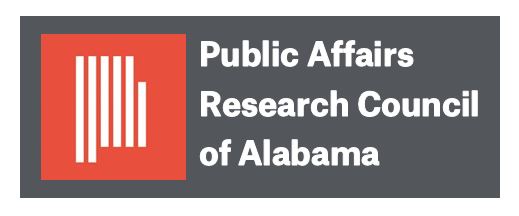 July 22, 2019
Governmental Research Association
St. Petersburg, Florida
Joe Adams, Ph.D.
Public Affairs Research Council of Alabama
ERSI & ArcGIS
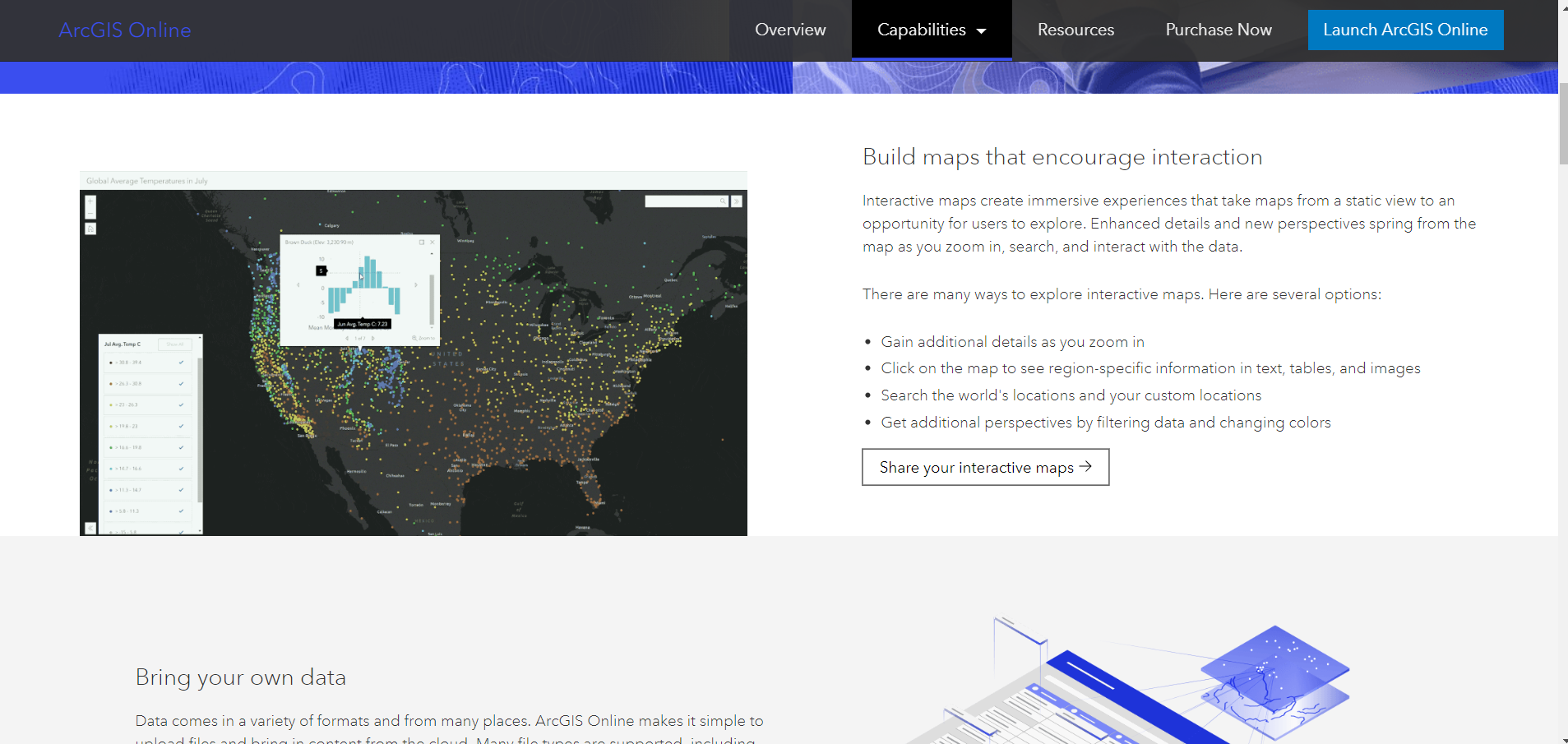 [Speaker Notes: If you are skilled in using ERSI/ArchGIS you’re in the wrong room.  This is for people who are thinking about making maps, without any background or training.  People like me.]
Purpose Matters
[Speaker Notes: Knowing how you want to use a map is essential to choosing the right tools.  Different tools have different capabilities, skill requirements, and software costs.]
Looks like Tableau (Sort of)
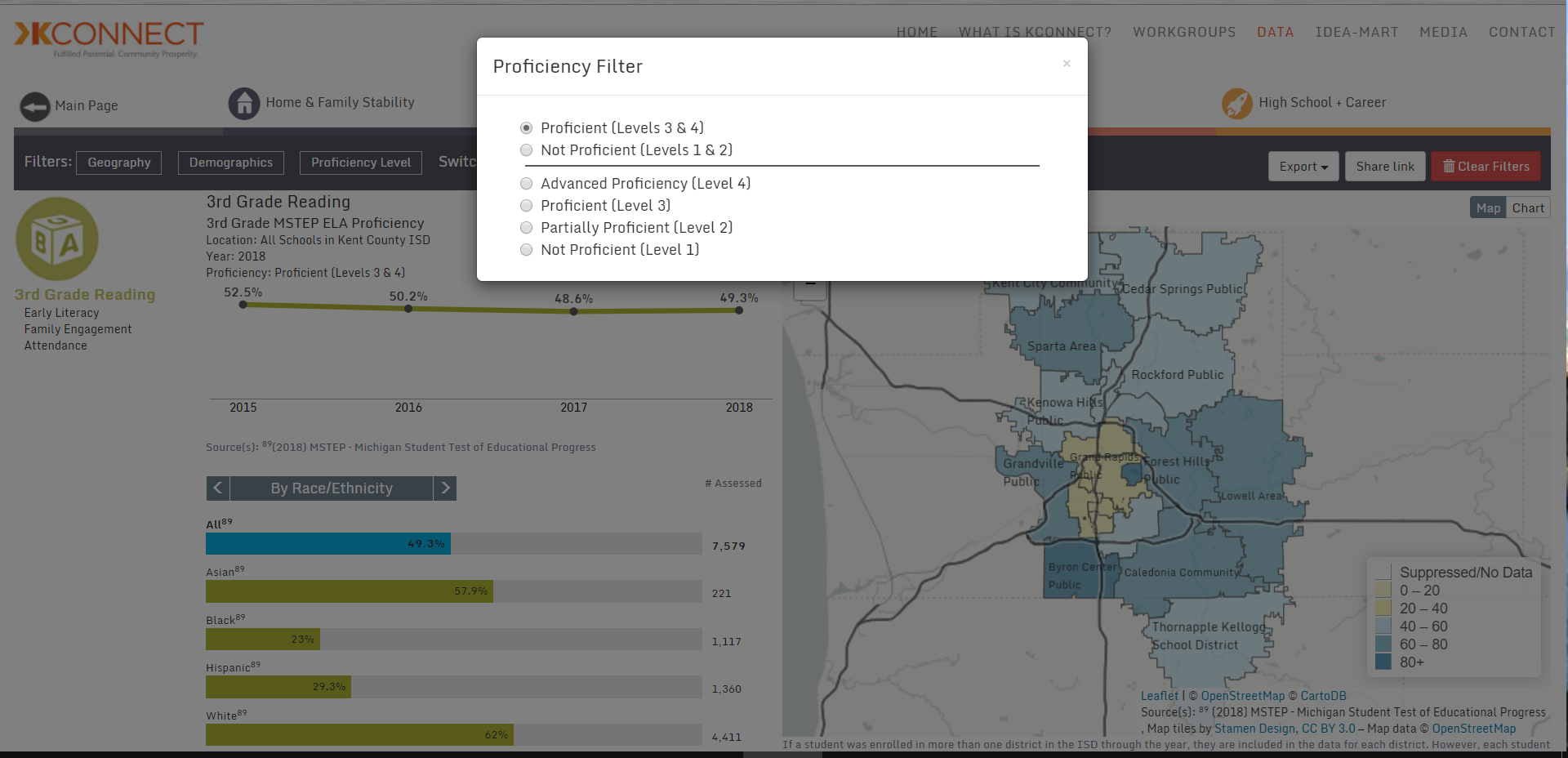 [Speaker Notes: A few months ago, I participated in a webinar for a StriveTogether partner in Michigan that displayed their data dashboards. Most of the people on the call, mainly Tableau Fellows from Strive’s first cohort of partners using Tableau as a gift from the Tableau Foundation.  The dashboards looked a lot like this.  As we were looking at them, we could tell that they weren’t built with Tableau, so we asked how they were constructed.  I started, then my colleague from New Mexico chimed in too to ask about the team that put it together.  There were ten of them, with a budget of $100,000 a year.]
A sample of the skills  used for mapping.
[Speaker Notes: These are a few of the skill sets that their team members had.  Not all of us have the luxury of hiring a big team or the time to become experts in such a wide variety of software and database systems.  What can we do fast and cheap that does what we need?]
On the Cheap and in a Hurry: BatchGeo
Location details 
Summary data
 
Cut & Paste from Excel

Embed into website
[Speaker Notes: One of the easiest options is BatchGeo.  PARCA used this about ten years ago for a project where we were trying to do some asset mapping for social services, starting with child care and pre-k.]
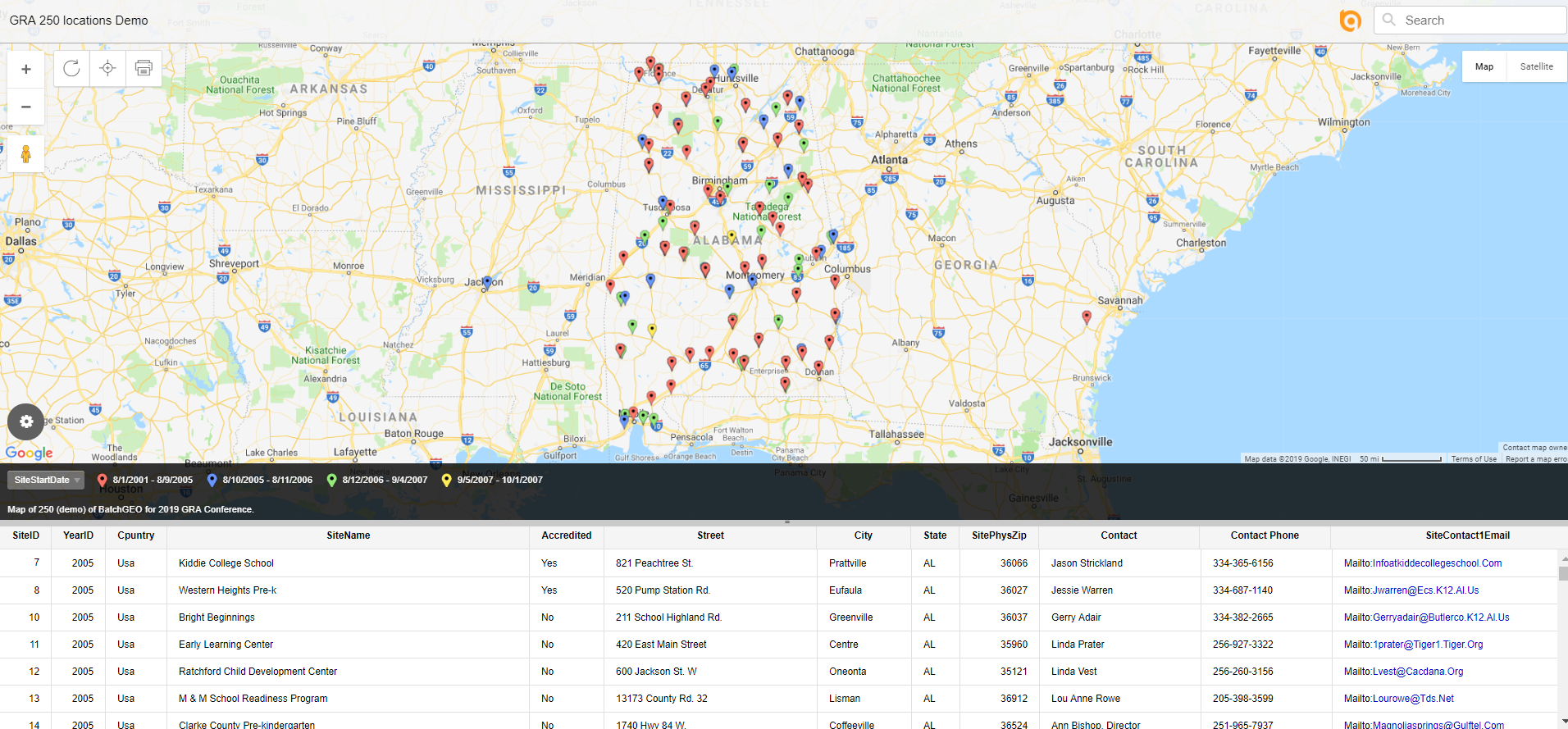 Demo with 250 (free) locations
[Speaker Notes: You can use the demo version to map up to 250 locations and embed the results in a webpage]
10 users passcodePDF support
Based on Google Maps
[Speaker Notes: It’s based on GoogleEarth.  The professional version, which allows 10 users, costs $99 per month.  We used it for about 18 month.]
A bit more expensive: Mapbox
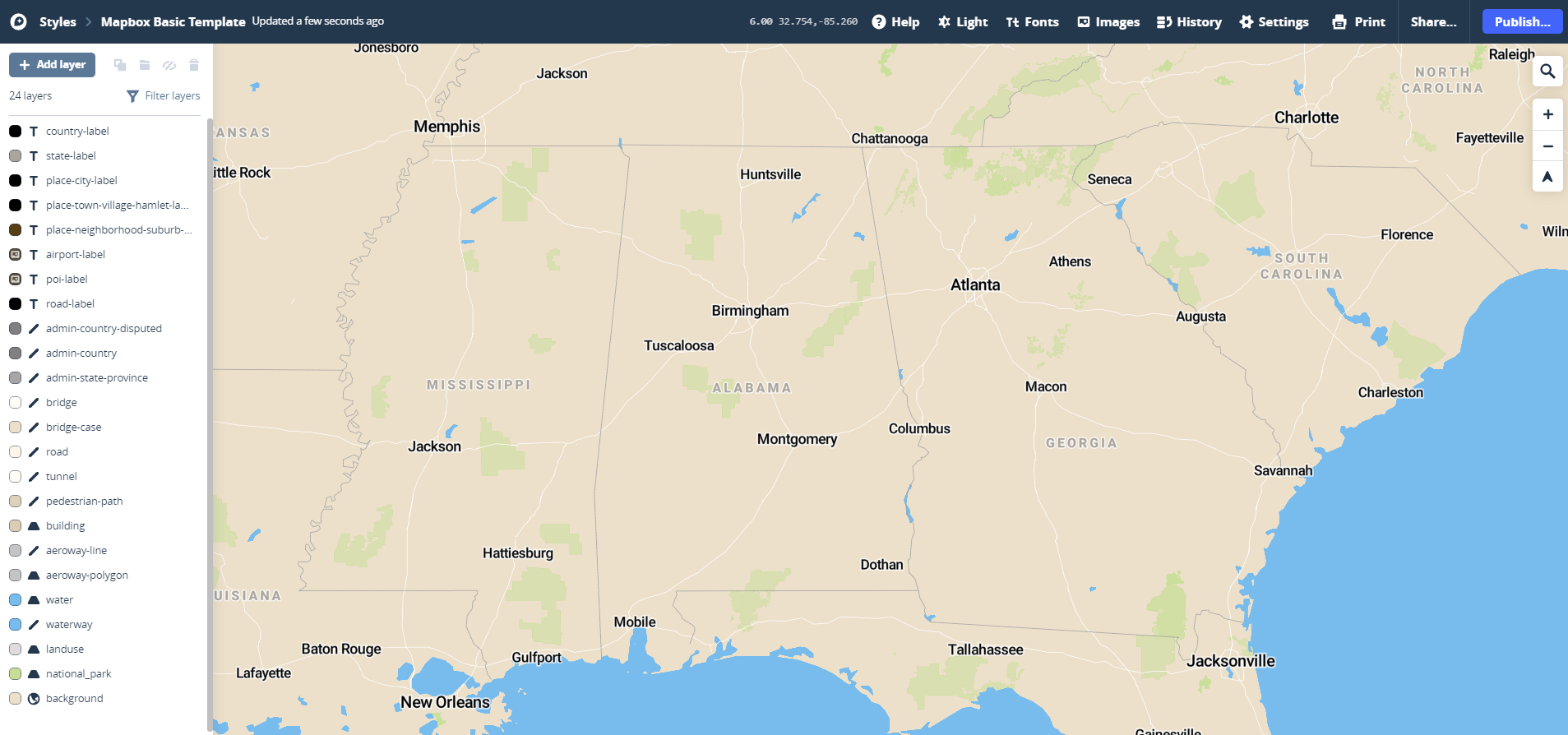 Mapbox – Easy for Pure Mapping
[Speaker Notes: Mapbox has some built-in layers that can jazz up your map with a variety of geographic features.]
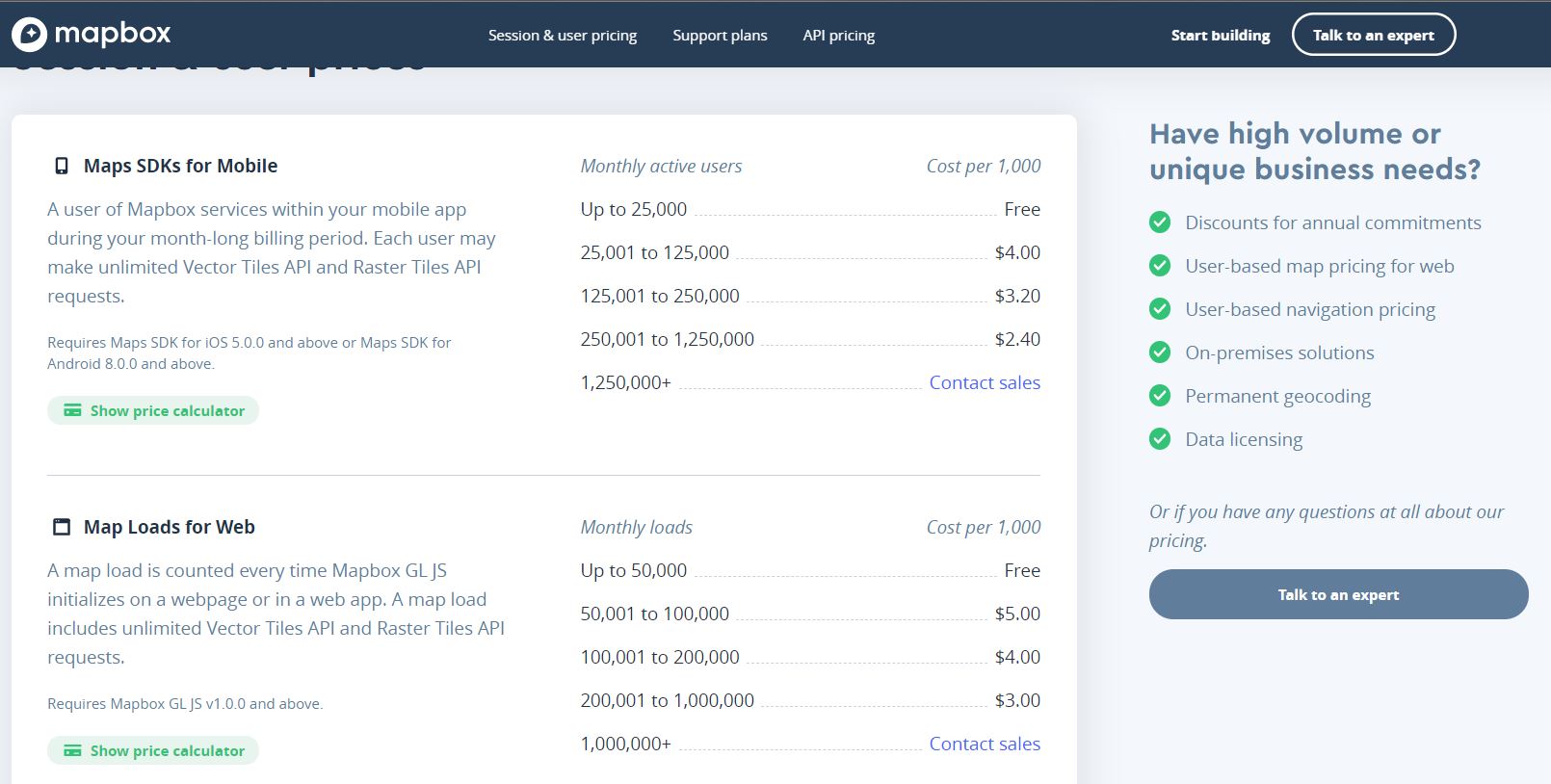 Mapbox has Scalable Pricing
Up to 25,000 visits – free
Up to 50,000 loads – free 
Cost per 1,000 visits – sliding scale
Cost per 50,000 loads – sliding scale
[Speaker Notes: Mapbox pricing is usage based, on visits (users) and uploads, everything is priced at per 1,000 with different levels of cost.]
Nonprofits can get free annual license.
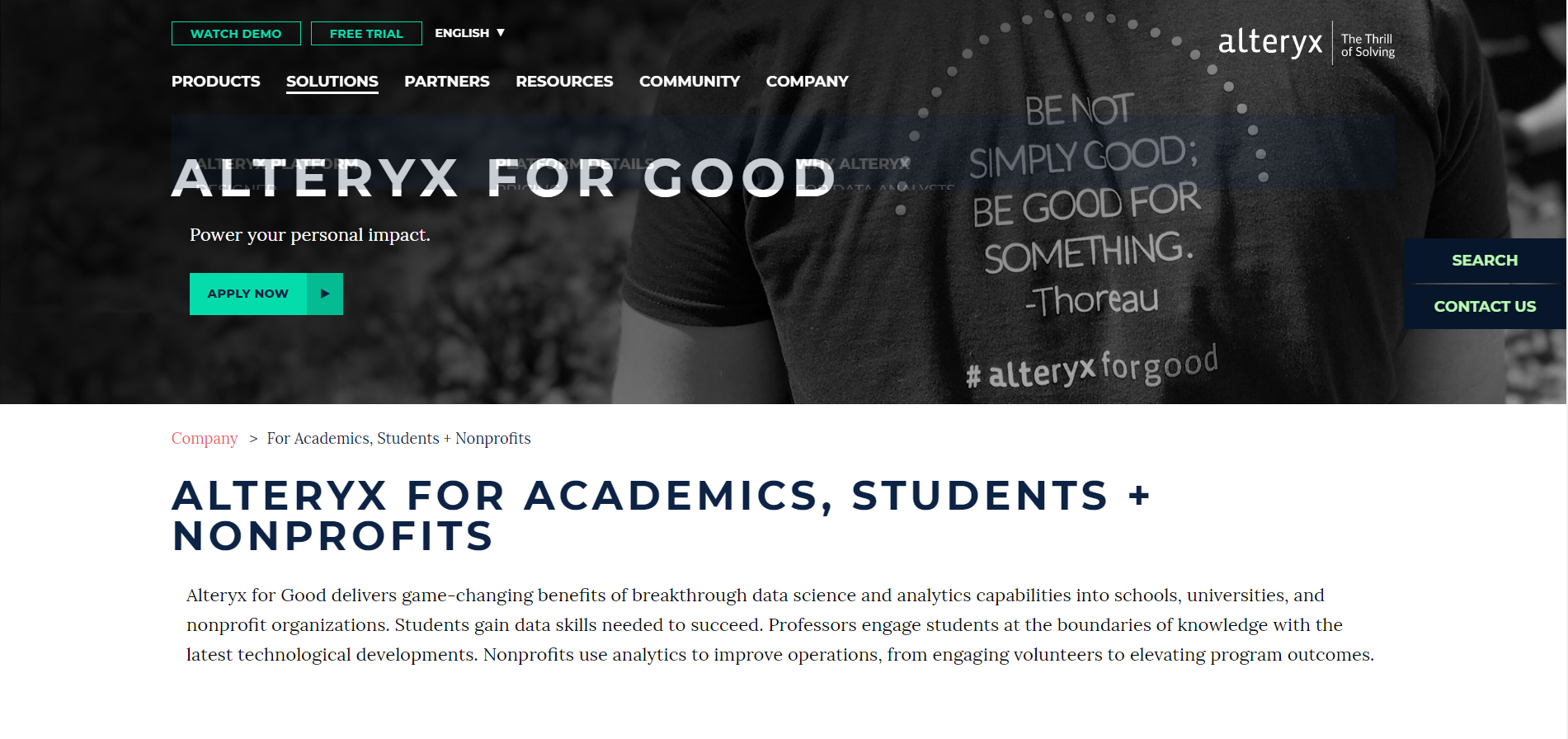 Alteryx is a great data cleaning and analysis tool.  R runs on the back end and everything is icon based.
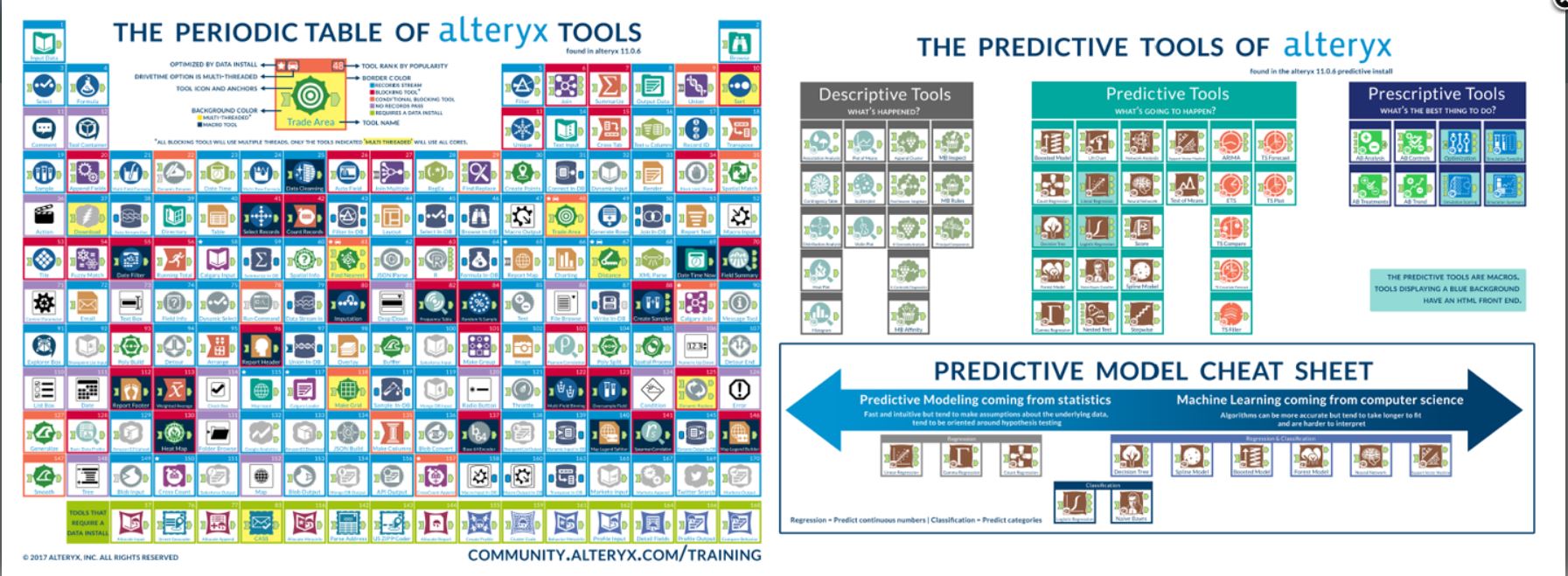 Alteryx Spatial Capabilities
Free version does not have commercial data package.
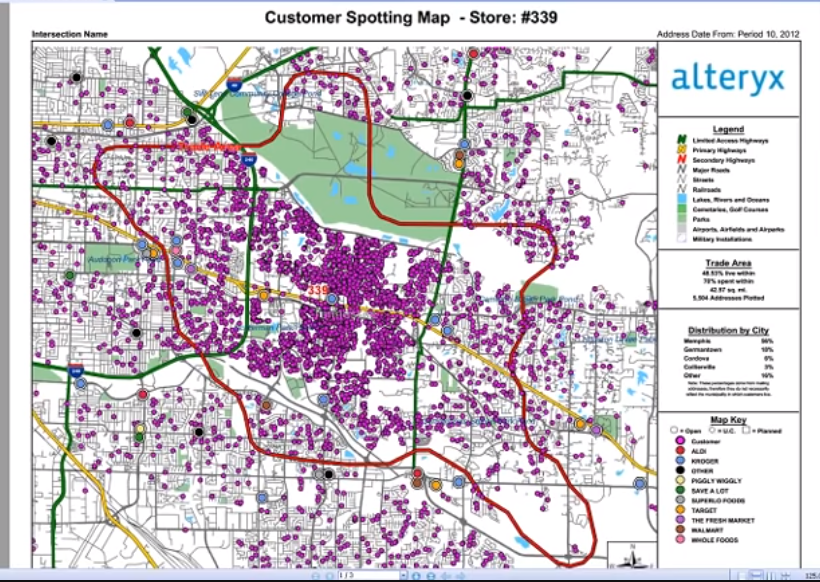 Full commercial version is $33,800/yr
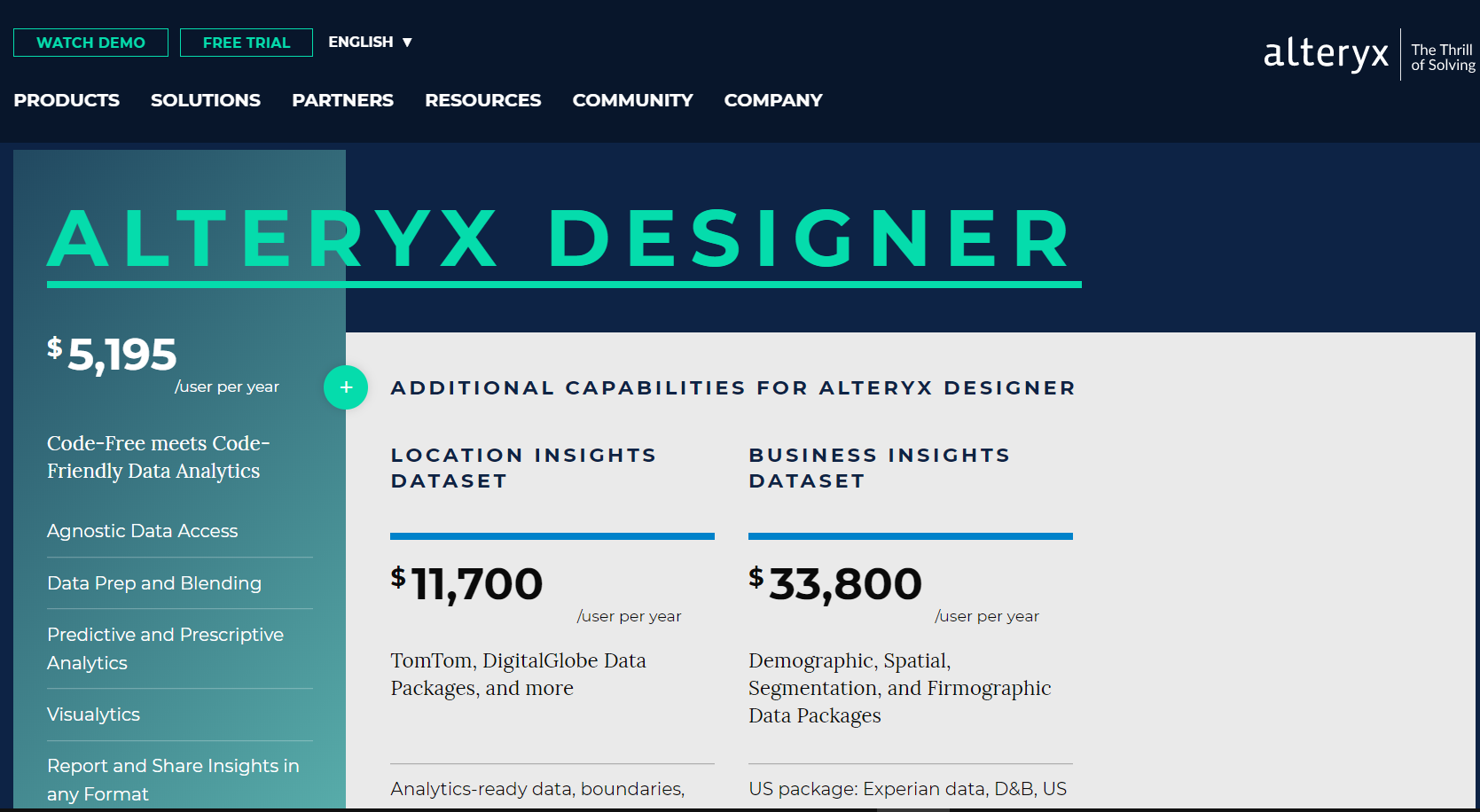 Tableau – Middle Ground
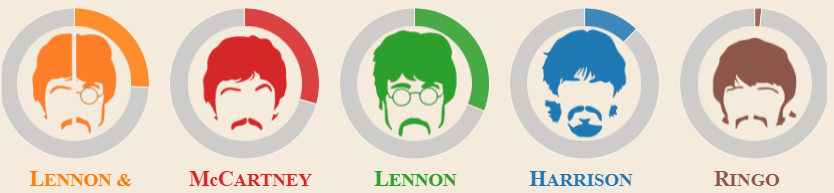 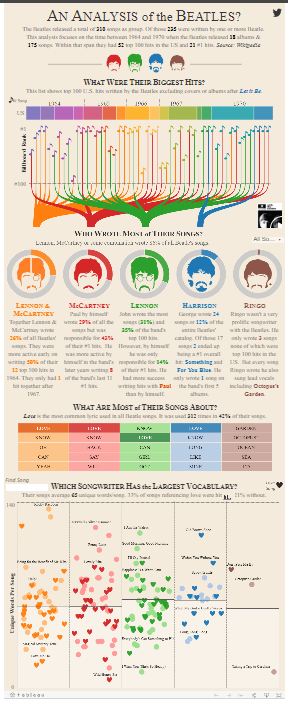 Best data viz, maybe of all time.
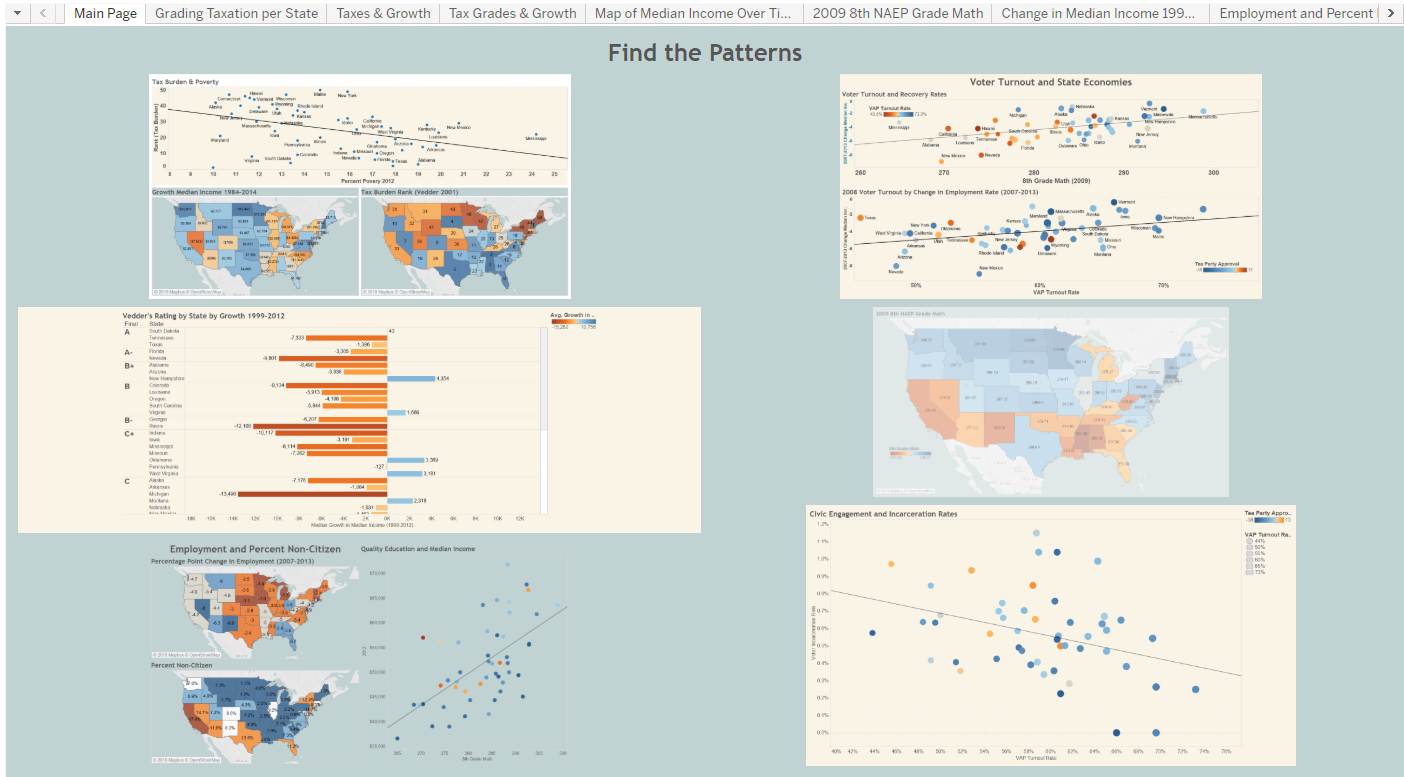 [Speaker Notes: I discovered Tableau about five years ago, and fell in love.   One night I put together a lot of data on the financial recovery, looking at how Richard Vedder scored them on taxation.]
Matching Programs & Geography
We see the same places with problems.
Year After Year
A Tableau Tour
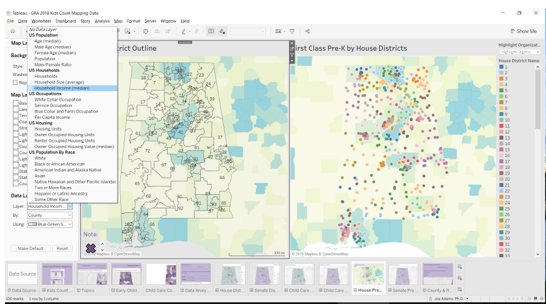 Tableau has built-in layers to choose.
Custom layers can be added.
Dual axis maps (overlays) can be dynamic using parameters to choose fields to shade backgrounds.
Creating flashy features is easy…
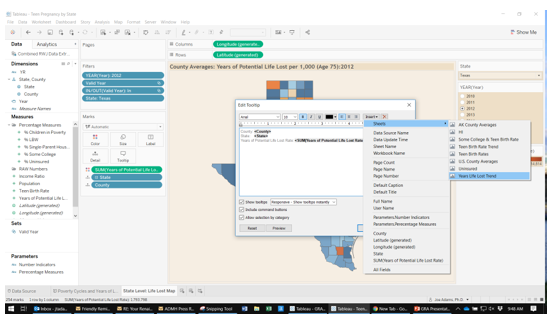 Inserting a “Viz in a Viz” object is relatively easy.  
Create the sheet with the trend or bars
On the tooltip, add that sheet to the items in the tool tip.
Done
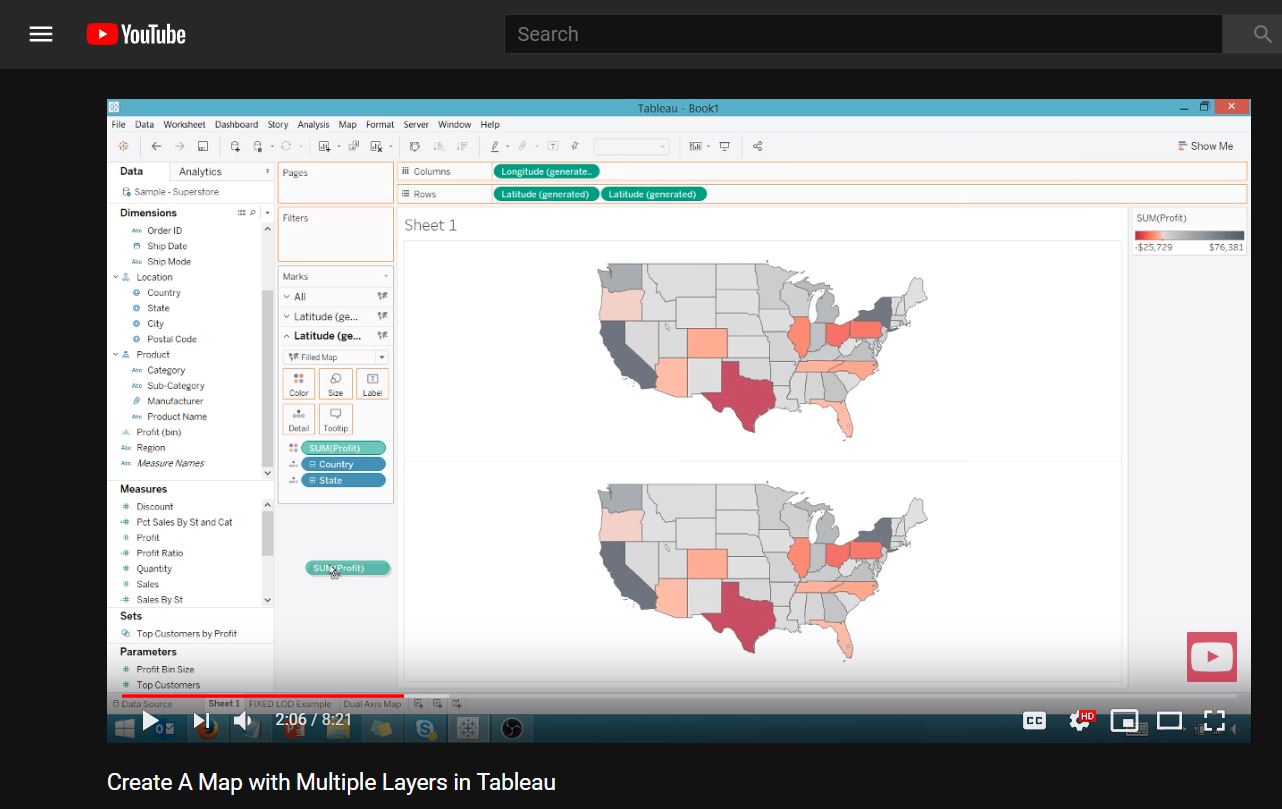 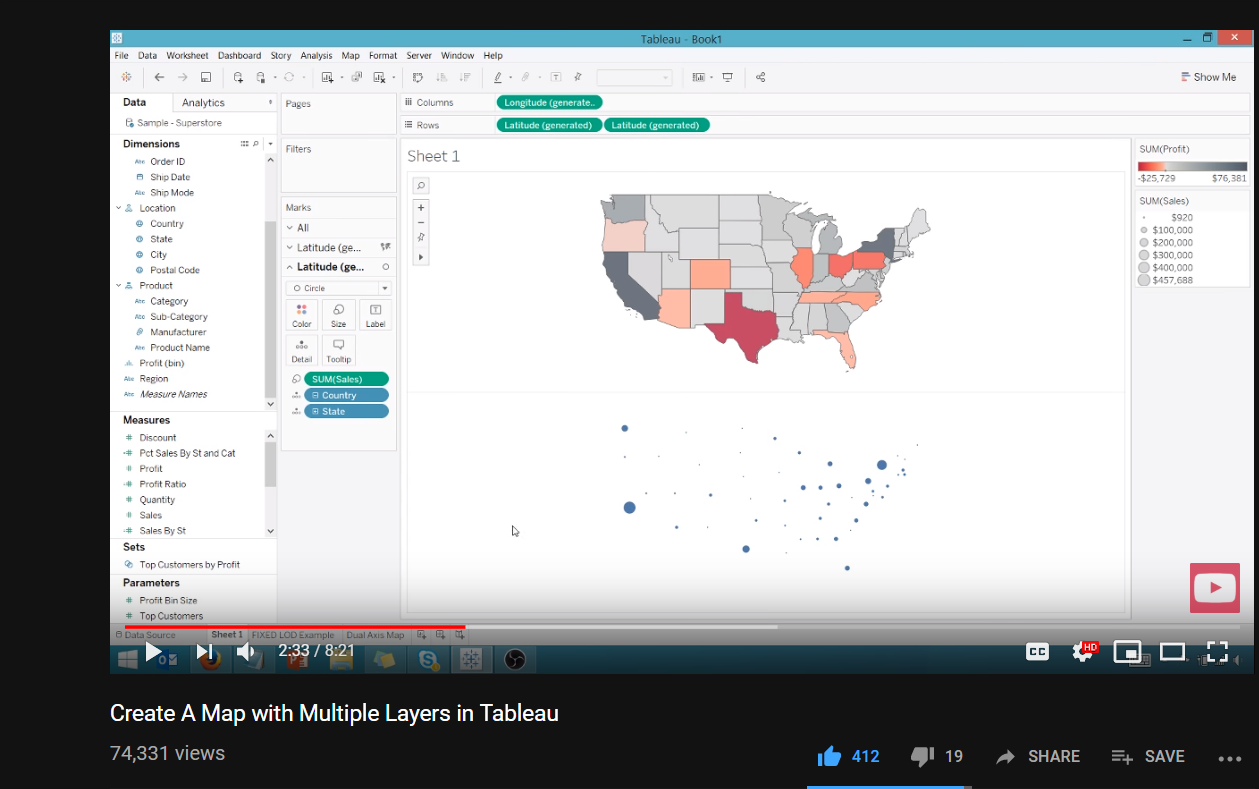 And then there’s Olga Tsubiks
[Speaker Notes: Olga Tsubiks has a website that will walk you through lessons on how to use Tableau, for free.  When you’re done, you should be able to pass the certification.  I’ve sampled it and she’s really good at teaching the tricks.]
OtherResources
[Speaker Notes: I found some other high-quality data and software resources that you might explore as alternatives.]
13 Free GIS Options
Messy data? Geocoding Services
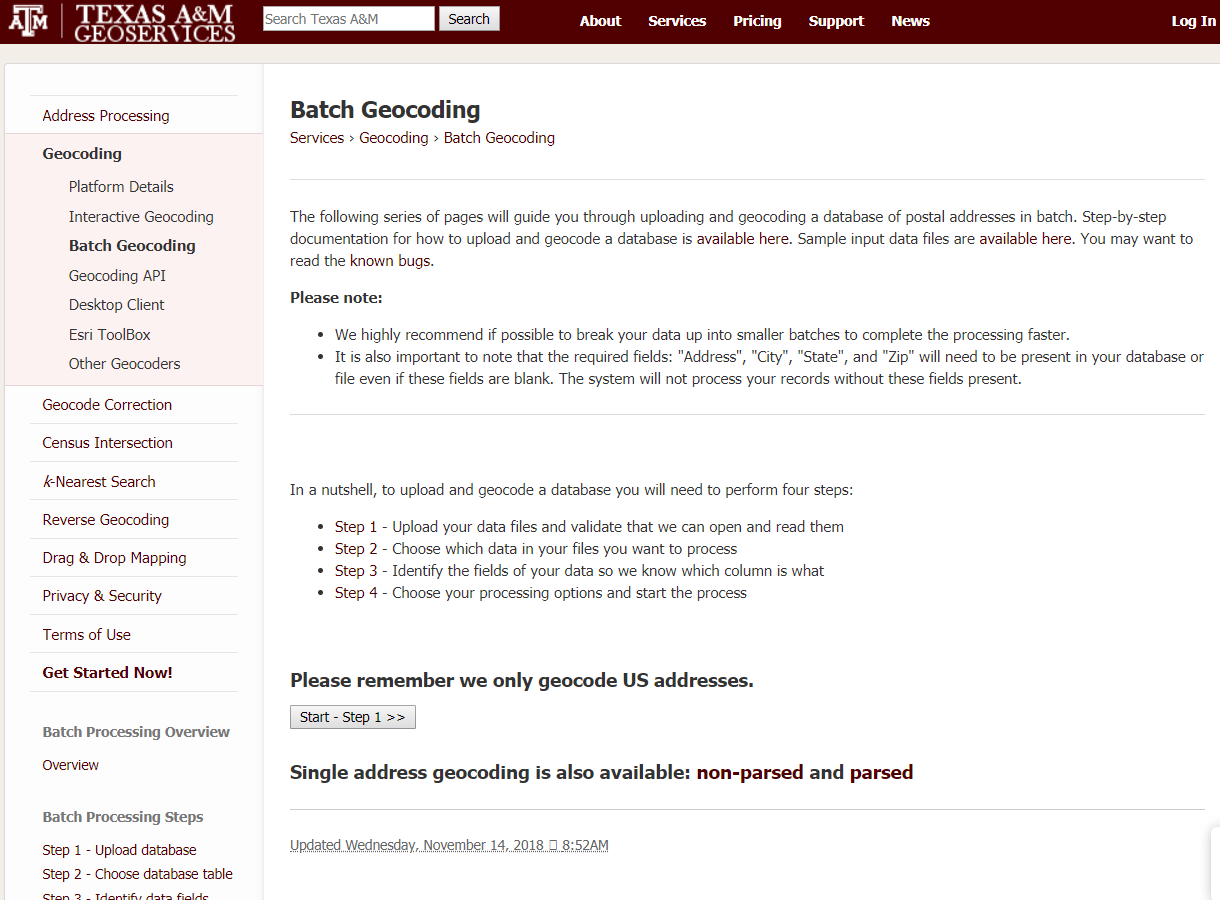 Census geocoding is free, available in batch mode for about 10,000 records each.

Texas A&M Geoservices runs a geocoding service and has a long list of other geocoding services.
[Speaker Notes: Census Geocoding  is free, and Texas A&M University Geoservices is free for the first 1,000 addresses and has a list of other geocoders that you might want to use.]
Decision Factors
[Speaker Notes: To choose your best option, consider the following factors.  How will you use the map?  Is this an ongoing project?  How long will they last and will they be updated later?  Consider the time and money in choosing your option as an investment in both the software and the training.  When you think about how long it takes to learn how to use, the experts in the field say that classroom training is about  20 – 30 percent of how long it takes. You have to practice to get good at it.   Taking all that into consideration, consider the value versus the cost.]